What makes us happy?
A philosophical question for the children of Markeaton…
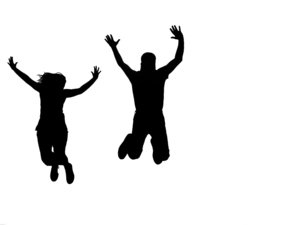 …what is happiness?
…do you feel more or less happy than other people?  If you feel less happy, can you do what other people are doing to make you more happy?
…do the same things make everyone happy?
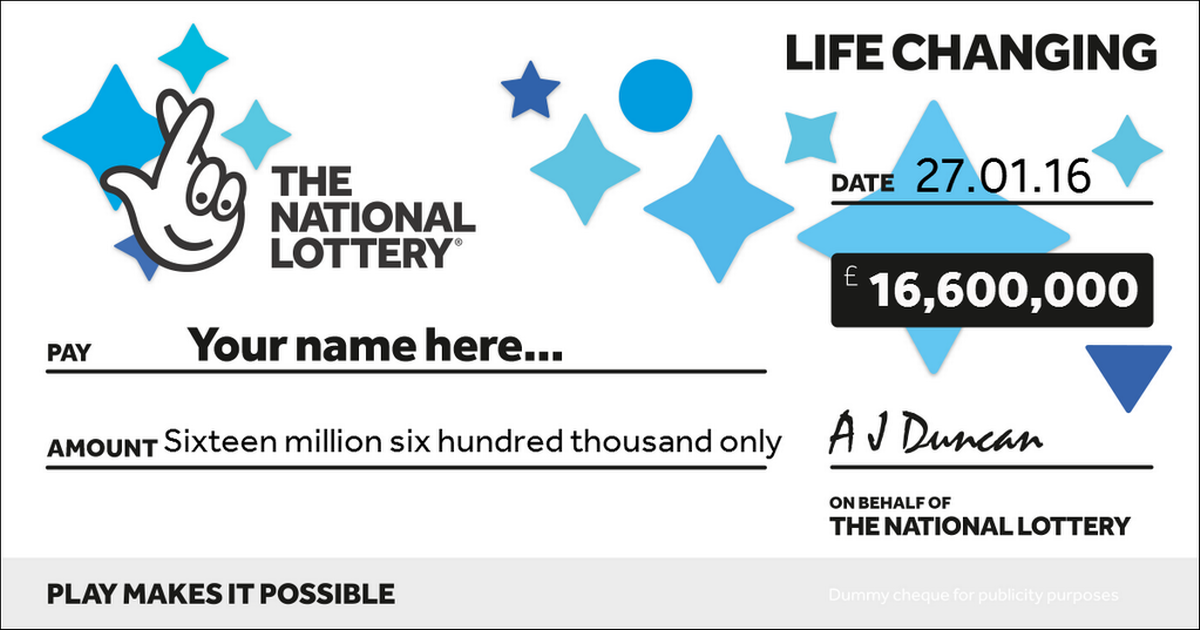 Pupil at Markeaton Primary School
…is something more real if you can give it away?  Can you give away happiness?  Can you give away sadness?  How???
…why is it important to think like this?We are a thinking school.  Sometimes learning is hard and we have to think for ourselves…
Challenge for you…For the next two days the words “I’ve finished” or any other sentences that tell the teacher you have completed your work are not allowed to be used in the classroom.  So, what will you do when you have ‘finished…?’
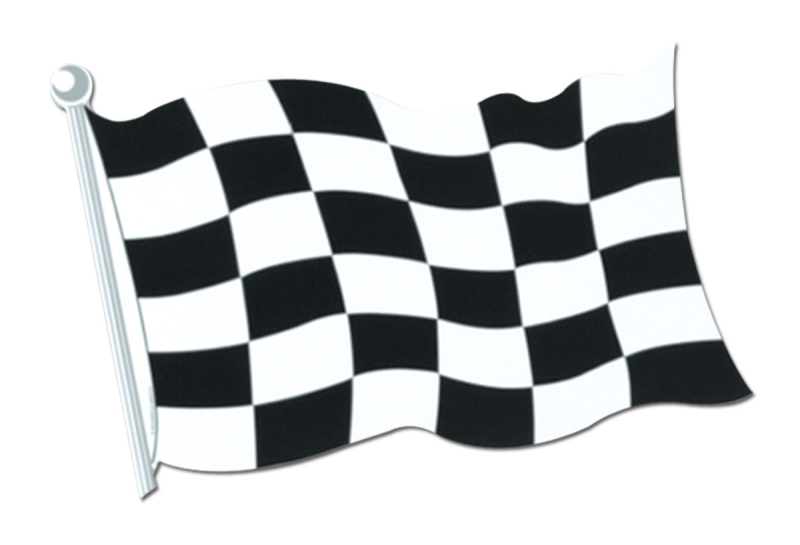 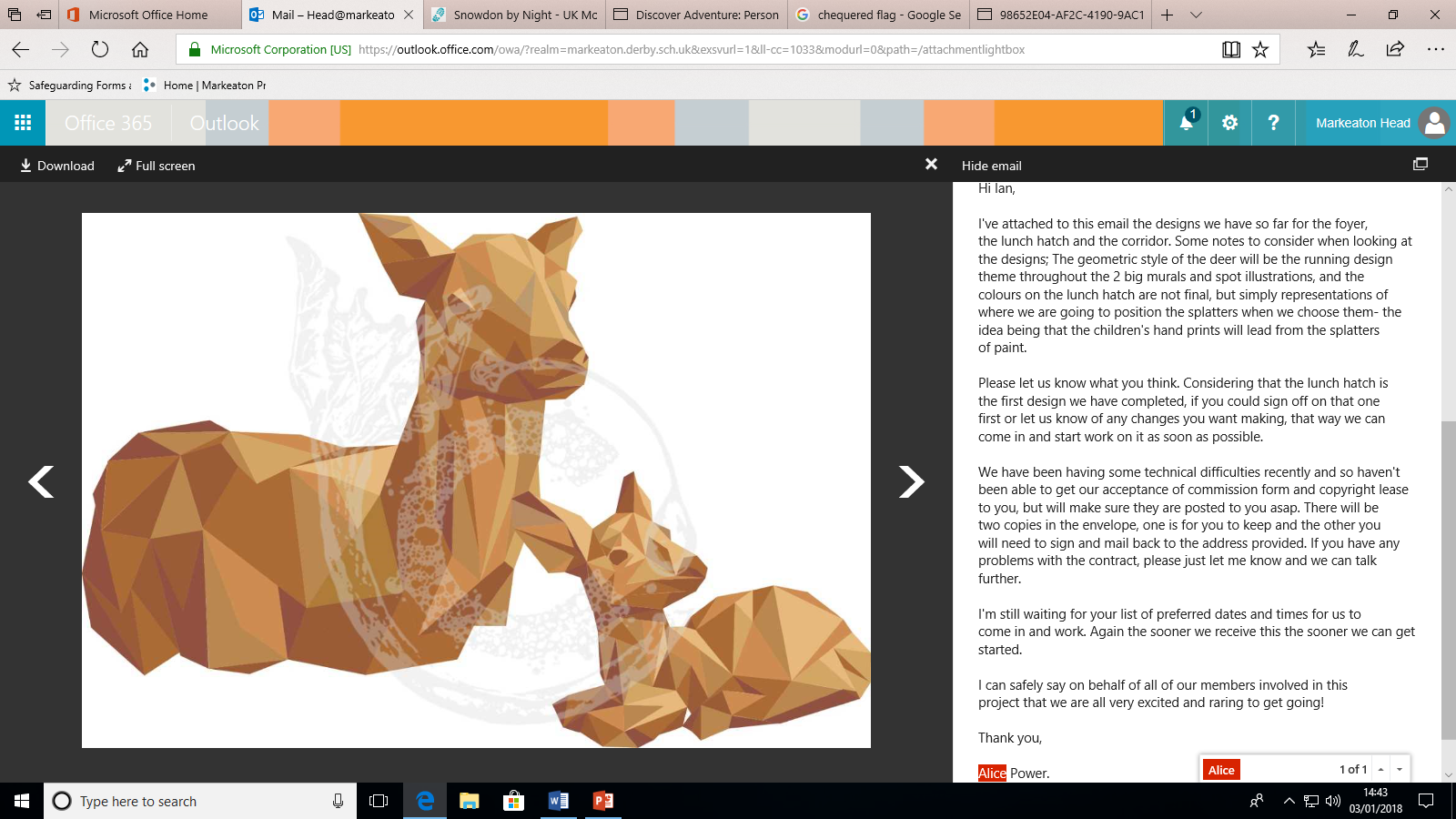 Competition Time

Here is a sneak preview of some artwork we are having done in school (corridor by community room, main entrance and serving hatch).  If you would like a small logo of yours including in the final piece of work then please come and see me for an application form.  The design must be one item only and must represent the school.  So it could be a stag, it could be something to do with the outdoors or something personal to you.

The winners will be announced in the last week of this half term…good luck!
Examples might be…
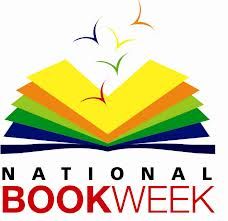 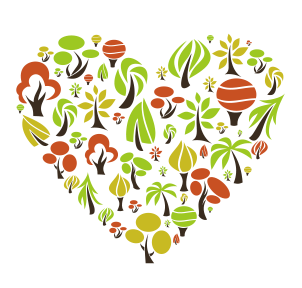 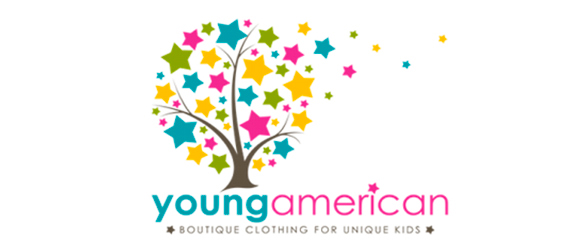